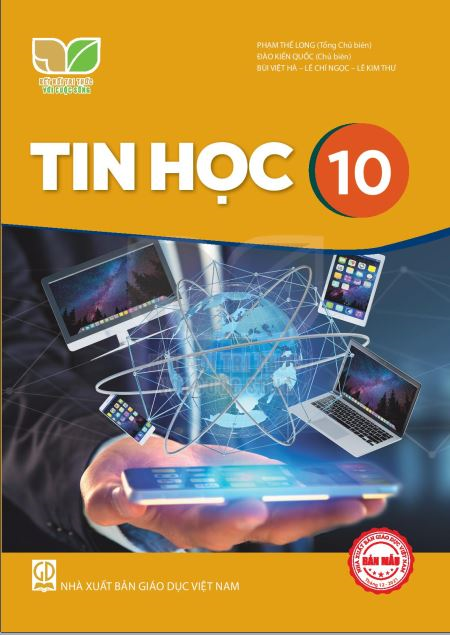 BÀI 20:
CÂU LỆNH LẶP FOR
MỤC TIÊU
LỆNH FOR     1
LỆNH RANGE     2
LỆNH FOR     1
Bài toán: Tính tổng 10 số tự nhiên đầu tiên
0  +  1  +  2  +  3  +  4  +  5  +  6  +  7  +  8  +  9
+  1
0
+  2
1
+  3
3
6
+  4
+  5
10
15
+  6
+  7
21
28
+  8
36
+  9
45
LỆNH FOR     1
Bài toán: Tính tổng 10 số tự nhiên đầu tiên
Chương trình Python
0  +  1  +  2  +  3  +  4  +  5  +  6  +  7  +  8  +  9
Tong=Tong+0
+  1
0
Tong=Tong+1
+  2
1
Tong=Tong+2
+  3
Tong=0
Tong=Tong+3
3
15
28
36
10
21
45
6
1
3
Tong=Tong+4
0
6
+  4
+  5
Tong=Tong+5
10
Tong
Tong=Tong+6
15
+  6
+  7
21
Tong=Tong+7
28
Tong=Tong+8
+  8
Tong=Tong+9
36
+  9
45
LỆNH FOR     1
Bài toán: Tính tổng 10 số tự nhiên đầu tiên
Chương trình Python
(i=0)
Tong=Tong+0
Số lần lặp
Lệnh lặp
Tong=Tong+1
(i=1)
i=0
Tong=Tong+2
(i=2)
(i=3)
Tong=Tong+3
Tong=0
for i in range(10):
	Tong=Tong+i
Tong=Tong+i
(i=4)
Tong=Tong+4
i<10-1
(i=5)
Đúng
Tong=Tong+5
i=i+1
(i=6)
Tong=Tong+6
Lệnh lặp với số lần lặp biết trước
Sai
(i=7)
Tong=Tong+7
(i=8)
Tong=Tong+8
(i=9)
Tong=Tong+9
LỆNH FOR     1
i=0
i=0
Tong=Tong+i
Khối lệnh
i<10-1
i<n-1
Đúng
Đúng
i=i+1
i=i+1
Sai
Sai
LỆNH FOR     1
Cú pháp của câu lệnh for
Cú pháp:
for <i> in range (n):
	<khối lệnh lặp>
for i in range(10):
	Tong=Tong+i
Lưu ý:
range (n): vùng giá trị gồm n số từ 0 đến n-1
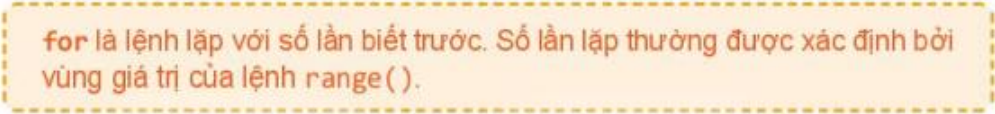 LỆNH FOR     1
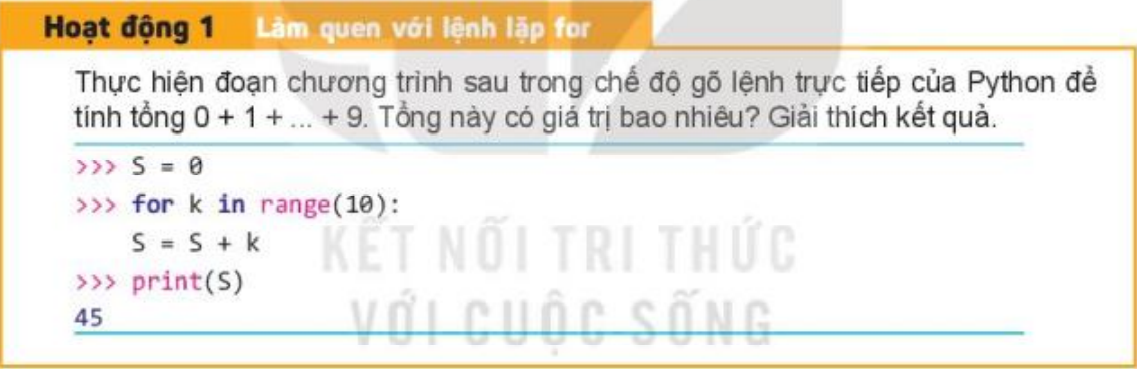 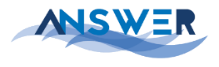 Tổng này có giá trị là 45. 
Giải thích: k có giá trị từ 0 đến 9 (10 giá trị) tương ứng với 10 vòng lặp của lệnh for:
S=0
k=0: S=S+k=0+0=0
k=1: S=S+k=0+1=1
k=2: S=S+k=1+2=3 
k=3: S=S+k=3+3=6 
k=4: S=S+k=6+4=10
k=5: S=S+k=10+5=15 
k=6: S=S+k=15+6=21
k=7: S=S+k=21+7=28 
k=8: S=S+k=28+8=36
k=9: S=S+k=36+9=45 
S=45
LỆNH FOR     1
Ví dụ về câu lệnh for
Cú pháp:
for i in range (n):
	<khối lệnh lặp>
Ví dụ 1: Tính tổng các số tự nhiên chẵn nhỏ hơn n, với n cho trước (n=10)
Kiểm tra từng số tự nhiên từ 0 đến n-1: sử dụng lệnh lặp for với vùng giá trị là n
Câu lệnh kiểm tra một số tự nhiên là số chẵn:
	if k%2==0: <lệnh tính tổng>
Câu lệnh tính tổng: S=S+k
Chương trình:
	n=10
	S=0
	for k in range(n):
		if k%2==0:
			S=S+k
	print(S)
LỆNH FOR     1
Ví dụ về câu lệnh for
S=0
k=0: 0%2==0 (Đúng)  S=S+k=0+0=0 
k=1: 1%2==0 (Sai)  không thực hiện lệnh S=S+k
k=2: 2%2==0 (Đúng)  S=S+k=0+2=2
k=3: 3%2==0 (Sai)  không thực hiện lệnh S=S+k
k=4: 4%2==0 (Đúng)  S=S+k=2+4=6 
k=5: 5%2==0 (Sai)  không thực hiện lệnh S=S+k
k=6: 6%2==0 (Đúng)  S=S+k=6+6=12 
k=7: 7%2==0 (Sai)  không thực hiện lệnh S=S+k
k=8: 8%2==0 (Đúng)  S=S+k=12+8=20 
k=9: 9%2==0 (Sai)  không thực hiện lệnh S=S+k
S=20
Cú pháp:
for i in range (n):
	<khối lệnh lặp>
Chương trình:
	n=10
	S=0
	for k in range(n):
		if k%2==0:
			S=S+k
	print(S)
LỆNH FOR     1
Ví dụ về câu lệnh lặp
Cú pháp:
for i in range (n):
	<khối lệnh lặp>
Chương trình:
	n=10
	S=0
	for k in range(n):
		if k%2==0:
			S=S+k
	print(S)
LỆNH FOR     1
Ví dụ về câu lệnh lặp
Cú pháp:
for i in range (n):
	<khối lệnh lặp>
Ví dụ 2:
Đếm các số nguyên nhỏ hơn n (n=20) và là bội của 3
Kiểm tra từng số nguyên từ 0 đến n-1: sử dụng lệnh lặp for với vùng giá trị là n
Câu lệnh kiểm tra một số nguyên là bội của 3:
	if k%3==0: <thực hiện lệnh đếm>
Câu lệnh đếm: C=C+1
Chương trình:
	n=20
	C=0
	for k in range(n):
		if k%3==0:
			C=C+1
	print(C)
LỆNH FOR     1
Ví dụ về câu lệnh lặp
C=0
k=0: 0%3==0 (Đúng)  C=C+1=0+1=1 
k=1: 1%3==0 (Sai)  không thực hiện lệnh C=C+1
k=2: 2%3==0 (Sai)  không thực hiện lệnh C=C+1
k=3: 3%3==0 (Đúng)  C=C+1=1+1=2
k=4: 4%3==0 (Sai)  không thực hiện lệnh C=C+1
k=5: 5%3==0 (Sai)  không thực hiện lệnh C=C+1
k=6: 6%3==0 (Đúng)  C=C+1=2+1=3
k=7: 7%3==0 (Sai)  không thực hiện lệnh C=C+1
k=8: 8%3==0 (Sai)  không thực hiện lệnh C=C+1
k=9: 9%3==0 (Đúng)  C=C+1=3+1=4
…
Cú pháp:
for i in range (n):
	<khối lệnh lặp>
Chương trình:
	n=20
	C=0
	for k in range(n):
		if k%3==0:
			C=C+1
	print(C)
LỆNH FOR     1
Ví dụ về câu lệnh lặp
Cú pháp:
for i in range (n):
	<khối lệnh lặp>
Chương trình:
	n=20
	C=0
	for k in range(n):
		if k%3==0:
			C=C+1
	print(C)
LỆNH FOR     1
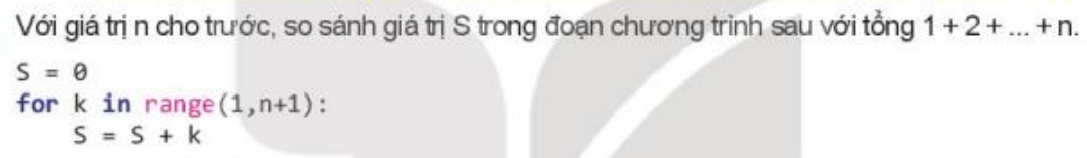 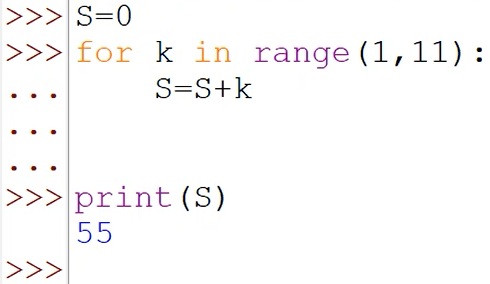 Cho n=10:
1+2+3+4+5+6+7+8+9+10=55
Kết quả của chương trình trên: S=55


So sánh:
Giá trị S trong đoạn chương trình trên với tổng 1+2+…+n là bằng nhau
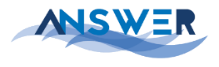 LỆNH RANGE     2
LỆNH FOR     1
LỆNH RANGE     2
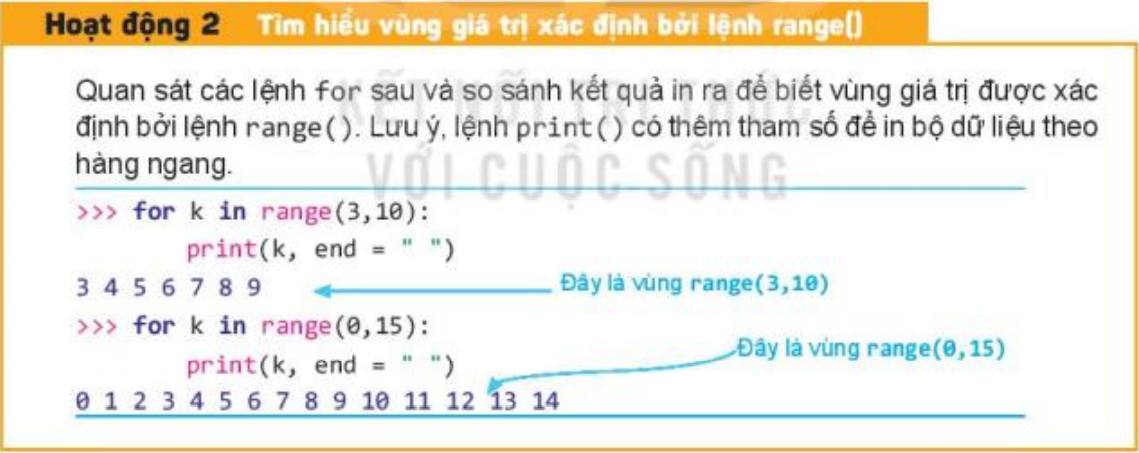 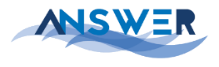 range(3,10)= 3 4 5 6 7 8 9
range(0,15)= 0 1 2 3 4 5 6 7 8 9 10 11 12 13 14
LỆNH RANGE     2
range(): lệnh tạo vùng giá trị
range(start,stop): start  stop-1
	range(1,10): 1  9 (1, 2, 3, …9)
	range(1,n): 1  n-1
range(stop): 0  stop-1
	range(10): 0  9 (0, 1, 2, 3, …9)
	range(n): 0  n-1
range(100,1): vùng rỗng
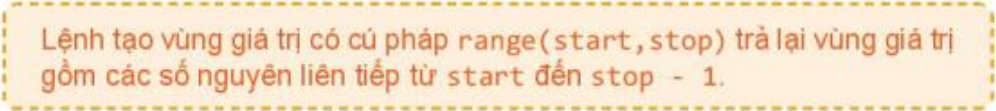 LỆNH RANGE     2
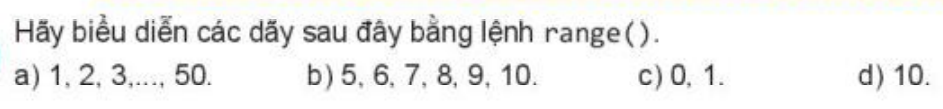 a) range (1, 51)
b) range (5, 11)
c) range (2)
d) range (10, 11)
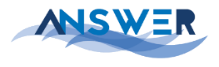 THỰC HÀNH
THỰC HÀNH
Nhiệm vụ 1. 
Nhập số tự nhiên n từ bàn phím và in ra màn hình dãy các ước số của n theo chiều ngang màn hình. Ví dụ nếu n=10 thì chương trình sẽ in ra dãy số 1, 2, 5, 10.
Kiểm tra từng số tự nhiên từ 1 đến n: sử dụng lệnh lặp for với vùng giá trị là range(1, n+1)
Câu lệnh kiểm tra một số tự nhiên là ước của n:	if n%k==0: <in ra màn hình>
Câu lệnh in ra màn hình theo chiều ngang: print(k, end=“ “)
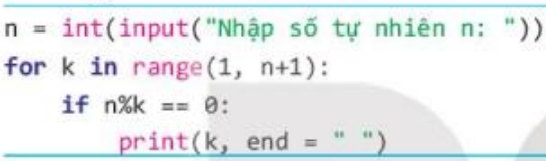 THỰC HÀNH
Nhiệm vụ 1. 
Nhập số tự nhiên n từ bàn phím và in ra màn hình dãy các ước số của n theo chiều ngang màn hình. Ví dụ nếu n=10 thì chương trình sẽ in ra dãy số 1, 2, 5, 10.
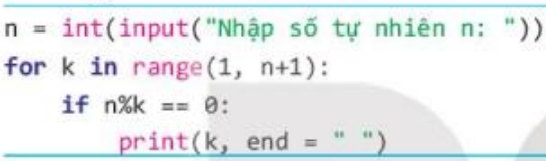 THỰC HÀNH
Nhiệm vụ 2. 
Nhập số tự nhiên n từ bàn phím và đếm số các ước số thực sự của n. Ước số thực sự của n là số tự nhiên k<n và là ước của n.
Kiểm tra từng số tự nhiên từ 1 đến n-1: sử dụng lệnh lặp for với vùng giá trị là range (1, n)
Câu lệnh kiểm tra một số tự nhiên là ước của n:	if n%k==0: <đếm các ước số>
Câu lệnh đếm các ước số: count =count+1
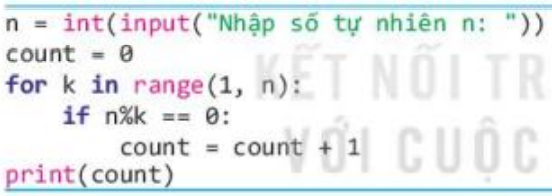 THỰC HÀNH
Nhiệm vụ 2. 
Nhập số tự nhiên n từ bàn phím và đếm số các ước số thực sự của n. Ước số thực sự của n là số tự nhiên k<n và là ước của n.
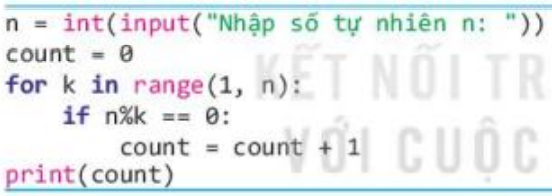 LUYỆN TẬP
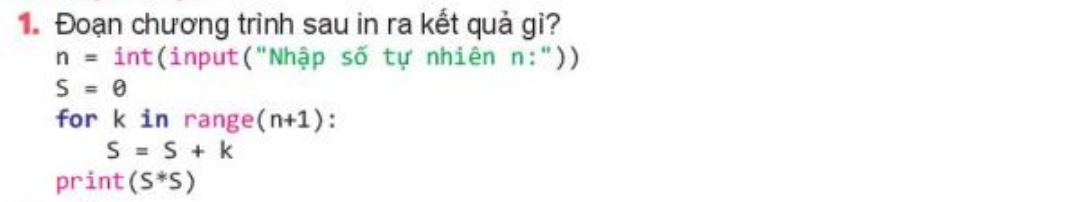 Tính tổng các số tự nhiên từ 0 đến n
Nhân đôi tổng và in ra màn hình kết quả
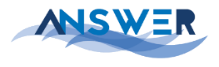 1. Đoạn chương trình trên in ra kết quả là bình phương của tổng các số tự nhiên liên tiếp từ 0 đến n.
LUYỆN TẬP
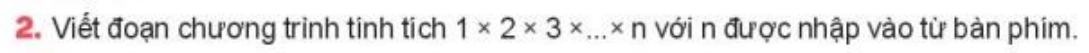 2.
	n = int(input("Nhập số tự nhiên n:"))
	P = 1
	for k in range (1, n + 1):
    		P = P* k
	print(P)
P=1
k=1: P=P*k=1*1
k=2: P=P*k=1*1*2
k=3: P=P*k=1*1*2*3
…
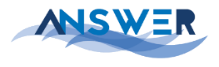 VẬN DỤNG
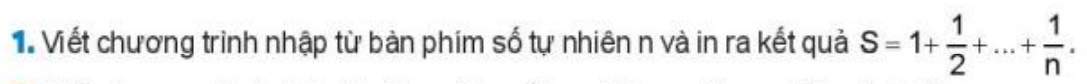 1. Chương trình:
n = int(input("Nhập số tự nhiên n:"))
S = 0
for k in range (1, n + 1):
      S = S + 1/k
print (S)
S=0
k=1: S=S+1/k=0+1/1
k=2: S=S+1/k=0+1/1+1/2
k=3: S=S+1/k=0+1/1+1/2+1/3
…
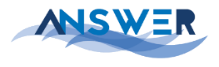 VẬN DỤNG
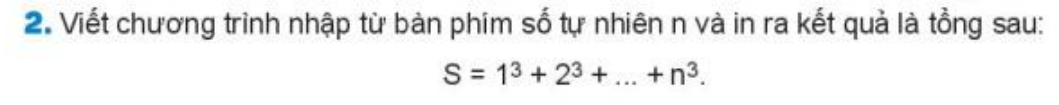 2. Chương trình:
n=int(input("Nhập số tự nhiên n:"))
S=0
for k in range(1, n+1):
    S=S+k*k*k
print(S)
S=0
k=1: S= S+k*k*k=0+1*1*1
k=2: S= S+k*k*k=0+1*1*1+2*2*2
k=3: S= S+k*k*k=0+1*1*1+2*2*2+3*3*3
…
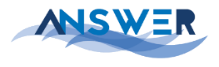 THANK YOU!